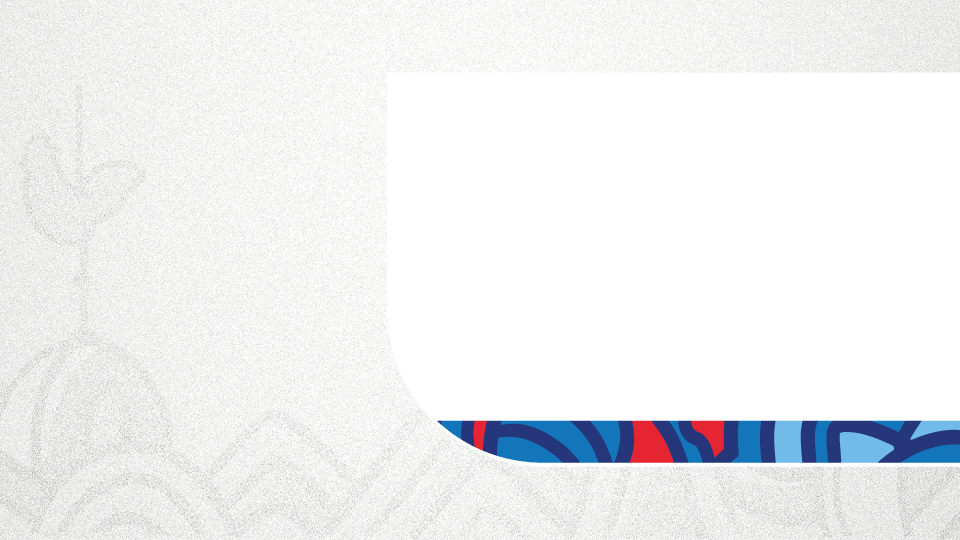 ORDENANZA METROPOLITANA 
PARA LA DETERMINACIÓN, RECAUDACIÓN Y COBRO DE LAS TASAS POR LOS SERVICIOS QUE PRESTA LA EMPRESA PÚBLICA METROPOLITANA DE GESTIÓN INTEGRAL DE RESIDUOS SÓLIDOS
EMGIRS EP
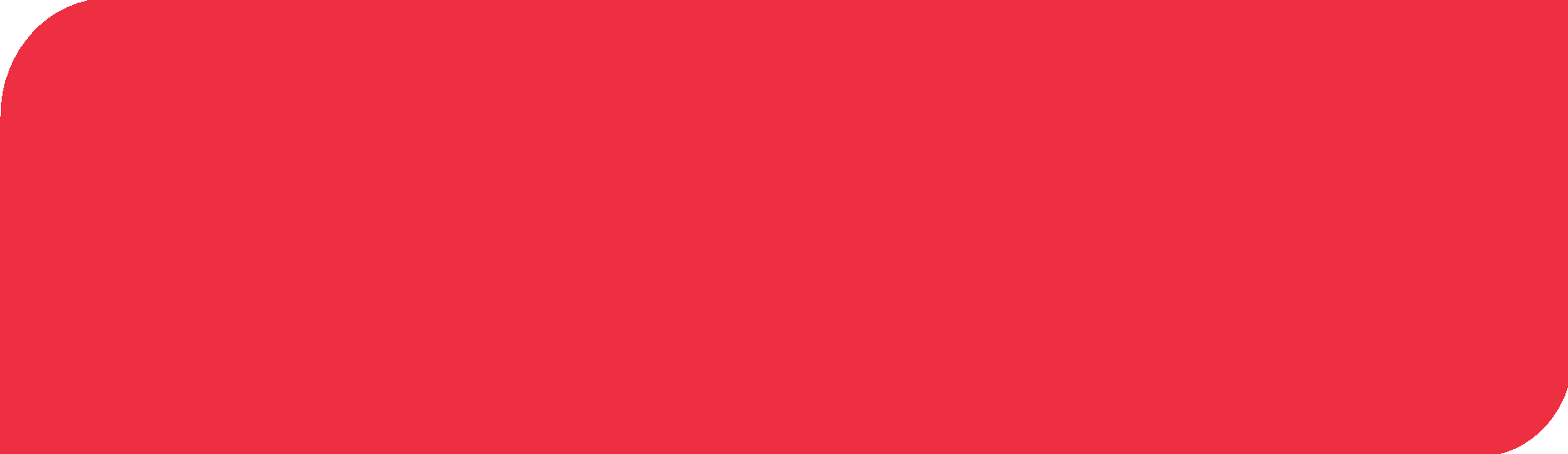 COMENTARIOS DE LA DIRECCIÓN METROPOLITANA TRIBUTARIA
Octubre 2023
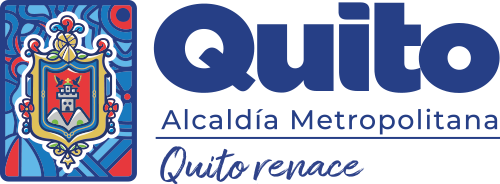 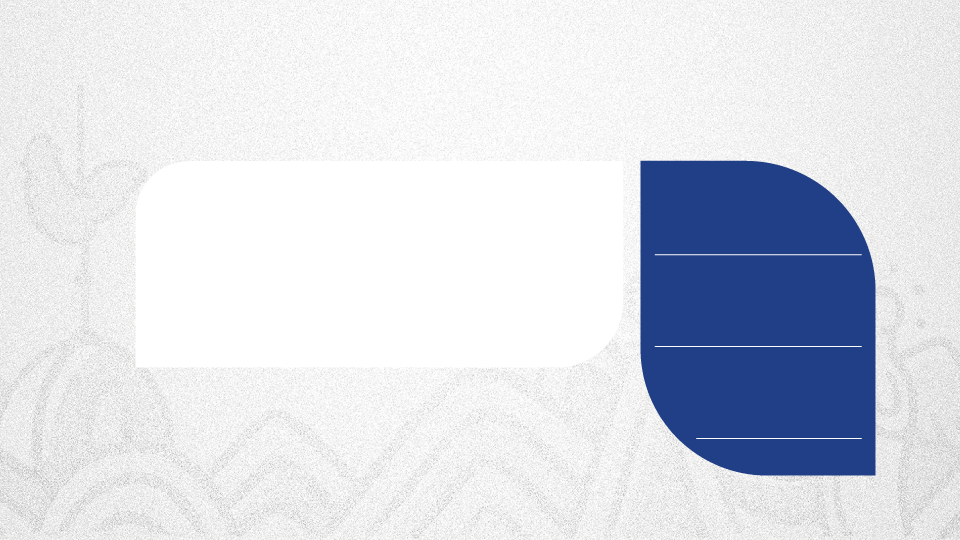 Observaciones
Se recomienda incluir la conceptualización de los servicios que presta la EMGIRS y su diferenciación con el Sistema de gestión integral de residuos para lo cual se sugiere la implementación de una mesa técnica donde intervengan todos los actores del proceso: EMGIRS, EMASEO, Secretaría de Planificación.

En el análisis técnico, es importante conocer cómo se definió la fórmula para el ajuste de las tasas y el origen de los coeficientes establecidos que multiplican a las variaciones de índices IPC, IPCO y al SBU. 

De igual manera es importante entender la relación que se tiene con los reajustes especiales de tasas para recolección de escombros en horarios diurnos. Estos reajustes también se revisarán anualmente?
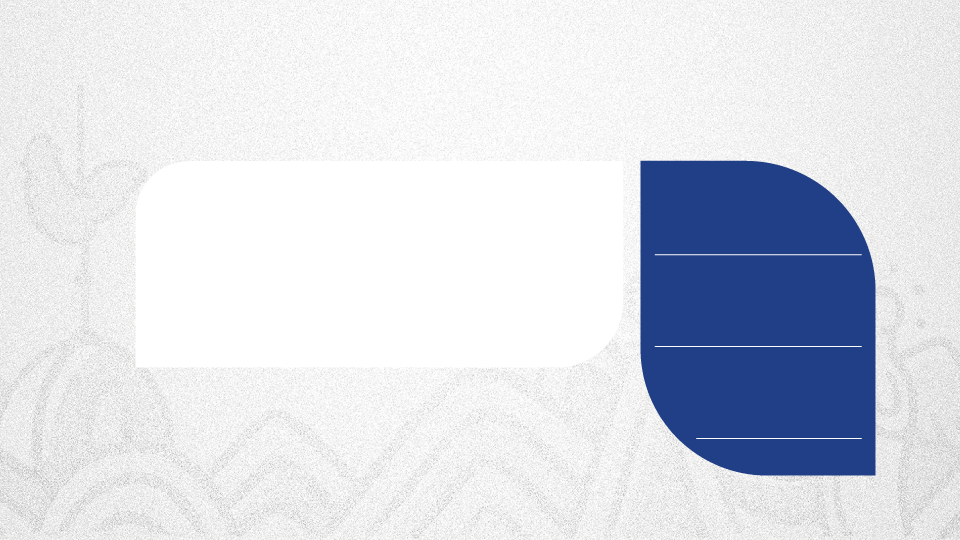 Observaciones
4. Es necesario conocer cómo se dará el proceso de ajuste automático anual y cómo se llevará a cabo el proceso de comunicación de las tasas actualizadas al Concejo Municipal así como a la ciudadanía.

5. Se sugiere definir con claridad quienes son los sujetos pasivos de las tasas por cuanto en las exenciones se ha podido identificar grupos poblacionales como personas adultas mayores que serían los grupos beneficiarios de las exenciones a la Tasa de gestión integral de residuos sólidos.

6. Se han realizado algunas observaciones relacionadas a la técnica tributaria respecto de la estructura de la Ordenanza a fin de tener una mayor claridad respecto a los componentes de las tasas: hecho generador, sujetos pasivos, base imponible, pago de las tasas.